Escombroidosis
La escombroidosis es una intoxicación alérgica por pescados muy frecuentemente encontrada pero poco diagnosticada. 
La intoxicación se da por pescados escombroides como el atún, bonito, caballa, y no escombroides como la sardina, arenque y salmón, los cuales se mantuvieron en condiciones inadecuadas de conservación y refrigeración produciendo la descarboxilacion del aminoácido L-histidina presente en la musculatura de los peces.
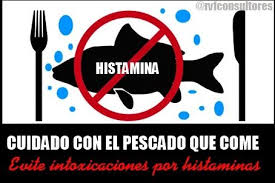 Presentación clínica
La intoxicación causada por las toxinas de este microorganismo produce los siguientes signos y síntomas: 
Dolores abdominales y diarrea, nauseas y vomito, dolor de cabeza o fiebre.
Los síntomas se manifiestan entre las 8 a las 12 hrs después de haber ingerido alimentos y los malestares no persisten por mas de 24 hrs.
A nivel celular causan daño celular directo o inhiben el metabolismo oxidativo.
Examen de laboratorio
El examen de la típica morfología tanto microscópica como de la colonia permite una identificación de algunas especies de clostridium. A demás, junto con la utilización de pruebas bioquímicas sencillas, como el estudio de la producción de lectinasa y lipasa en agar yema de huevo, la hidrolisis de la gelatina y de la urea.
Constituyen un método fácil y poco costoso para la identificación, incluso definitiva de algunas de ellas.
Diagnostico
En infecciones de tejidos o abscesos con superficie intacta, la toma se efectuara por punción percutánea y aspiración, procurando que no penetre aire, previo lavado y desinfección.
En focos o heridas abiertas, debe limpiarse el orificio del drenaje con solución salina estéril y tomar la muestra de la parte mas profunda por aspiración. 
En la gangrena gaseosa son buenas muestras las procedentes del desbridamiento quirúrgico de las lesiones, así como las obtenidas por aspiración de las burbujas o ampollas que se forman en la piel.
Medidas preventivas